Multiple Endocrine NeoplasiaMEN
Marah Mestarehi (slides 2-23)
Taqwa mawajdeh (slides 24-43)
Ruba shunaikat (slides 44-64)

Supervised by : Dr Bassam
Introduction
Multiple endocrine neoplasias (MEN) are inherited syndromes characterized by hyperplasia and formation of adenomas or malignant tumors in different endocrine glands. 

There are two main types, type 1 (MEN 1) and type 2 (MEN 2). 

The mode of inheritance is autosomal dominant in both.
Endocrine tumors arising in the context of MEN syndromes have certain distinctive features that are not shared with their sporadic counterparts :

These tumors occur at a younger age than that typical for sporadic cancers .
They arise in multiple endocrine organs , either synchronously or metachronously .
Even in one organ , the tumors often are multifocal .
These tumors are usually more aggressive and recur in a higher proportion of cases than similar endocrine tumors that occur sporadically.
Multiple Endocrine Neoplasia type 1MEN 1 Wermer’s syndrome
Introduction
MEN 1 is characterized by the triad of 3 P`s : 
Parathyroid hyperplasia (90%)
Pancreatic islet tumors (66%)
Pituitary tumors (50%)

The syndrome was first described by Wermer in 1954 and is therefore also called Wermer’s syndrome. 

It is caused by germline mutations that lead to inactivation of the menin gene (tumor suppressor gene ), located on chromosome 11.
50 %
90 %
66 %
[Speaker Notes: Adrenal adenoma 30 %
Thyroid adenoma 15%]
Epidemiology
The prevalence of the syndrome is estimated to be around 0.04–0.2 cases per 1000 population per year. 

The disease is equally distributed between men and women.
Clinical presentation
The clinical presentation depends on the affected organs.

Most of the mutation carriers identified in screening programmes are asymptomatic.
Affected organs in MEN 1
1- PARATHYROIDS
Primary hyperparathyroidism pHPT is the most common manifestation of MEN 1 (80-95% of patients) and it is usually the first manifestation of the disease. 

MEN 1 pHPT is characterized by multiglandular disease so that all four parathyroids become hyperplastic in the course of the disease.
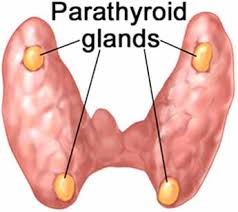 clinical presentation
Patients  typically present with young onset  (20–30 years of age) of symptomatic hyperparathyroidism and over 95% of patients will have PHPT before the age of 40 years. 

The clinical presentation of MEN 1 pHPT is similar to that of the sporadic disease (painful Bones , renal Stones , abdominal Groans and psychic Moans ) . most common in symptomatic disease is nephrolithiasis

Few patients have asymptomatic disease.
11
[Speaker Notes: typical symptoms of hypercalcemia :
painful Bones , renal Stones , abdominal Groans and psychic Moans]
Signs of hyperparathyroidism“painful bones”
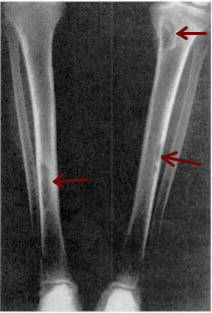 Subperiosteal bone resorption
- Pathognomonic  sign for Hyperparathyroidism
Brown tumor AKA 
Osteitis fibrosa cystica
Diagnosis
Diagnosis is established by determination of parathyroid hormone (PTH) and calcium in serum and urine.

Typically have a markedly elevated 24-hour urine calcium
excretion.
13
Treatment
The indications for surgery in MEN 1 pHPT follow the same criteria as in sporadic disease but the choice of procedure is different. 

Treatment options :
Total parathyroidectomy
Subtotal parathyroidectomy
As multiglandular disease is present in all cases, resection follows the same rules as in secondary HPT. 

Therefore, the most common procedures are total parathyroidectomy. 

It includes  TOTAL four-gland parathyroidectomy, the parathyroid glands that were resected, are sent for pathological examination. After confirmed to be diffuse hyperpolarized, the diffuse hyperpolarized parts were frozen, sliced into 1∼2 mm3 sections. After that, 20∼30 slices were separately incubated into the patients’ forearm muscles
Parathyroid in forearm
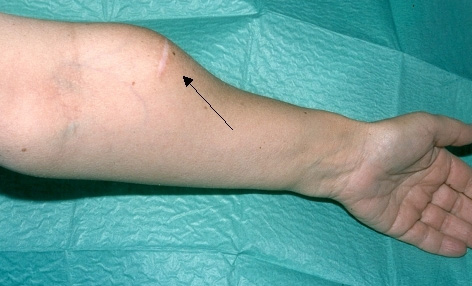 16
While the gland does not function immediately, it will develop a new blood supply and will typically start working within 4-6 weeks. 

The patient will need to take both calcium and calcitriol (Vitamin D) pills and occasionally intravenous (IV) calcium until the auto transplant starts working.

If recurrence develops, excision of a portion of the grafted  parathyroid tissue under local anesthesia
Selective resection of enlarged glands is obsolete “no longer done”  because of the high rates of recurrence

3-3.5 of gland is removed (SUBTOTAL) parathyroidectomy,  leaving the remnant parathyroid in situ in the neck

Eliminates higher risk of permanent hypocalcemia

Associated morbidity if there is recurrence
18
2- ENDOCRINE PANCREAS
PETs (Pancreas Endocrine Tumors ) occur in around 50–60% of MEN 1 patients , and are the leading cause of death in MEN 1 .

Pancreatic NET 70-90% are either :
Functioning (secrete hormones ):
Gastrinoma “most common”
Insulinoma “2nd most common “
Others : VIPomas, glucagonomas and somatostatinomas ”rare”
Non-functioning (don’t  secrete hormones )
[Speaker Notes: NET : neuroendocrine tumors]
Neuroendocrine tumors of the pancreas
Up ToDate 2019
Non-functional endocrinepancreatic tumors
NF-PETs account for 30–50% of all PETs.

NF-PETs cannot be differentiated from functional tumors by immunocytochemistry because they may also express hormones such as gastrin, insulin, etc. 

They usually stain positively for chromogranin A and synaptophysin. 

About 70% of all NF-PETs are malignant. 

Overall 5- year survival is 65 % and 10-year survival is  49% .
Clinical features
Patients usually present late because of the lack of a clinical/ hormonal marker of tumor activity

Therefore, in contrast to functioning PETs, patients with NF-PETs present with various non-specific symptoms, including jaundice, abdominal pain, weight loss and pancreatitis. 

In some cases liver metastases are the first presentation.
23
Functional endocrine pancreatic tumors
Taqwa mawajdeh
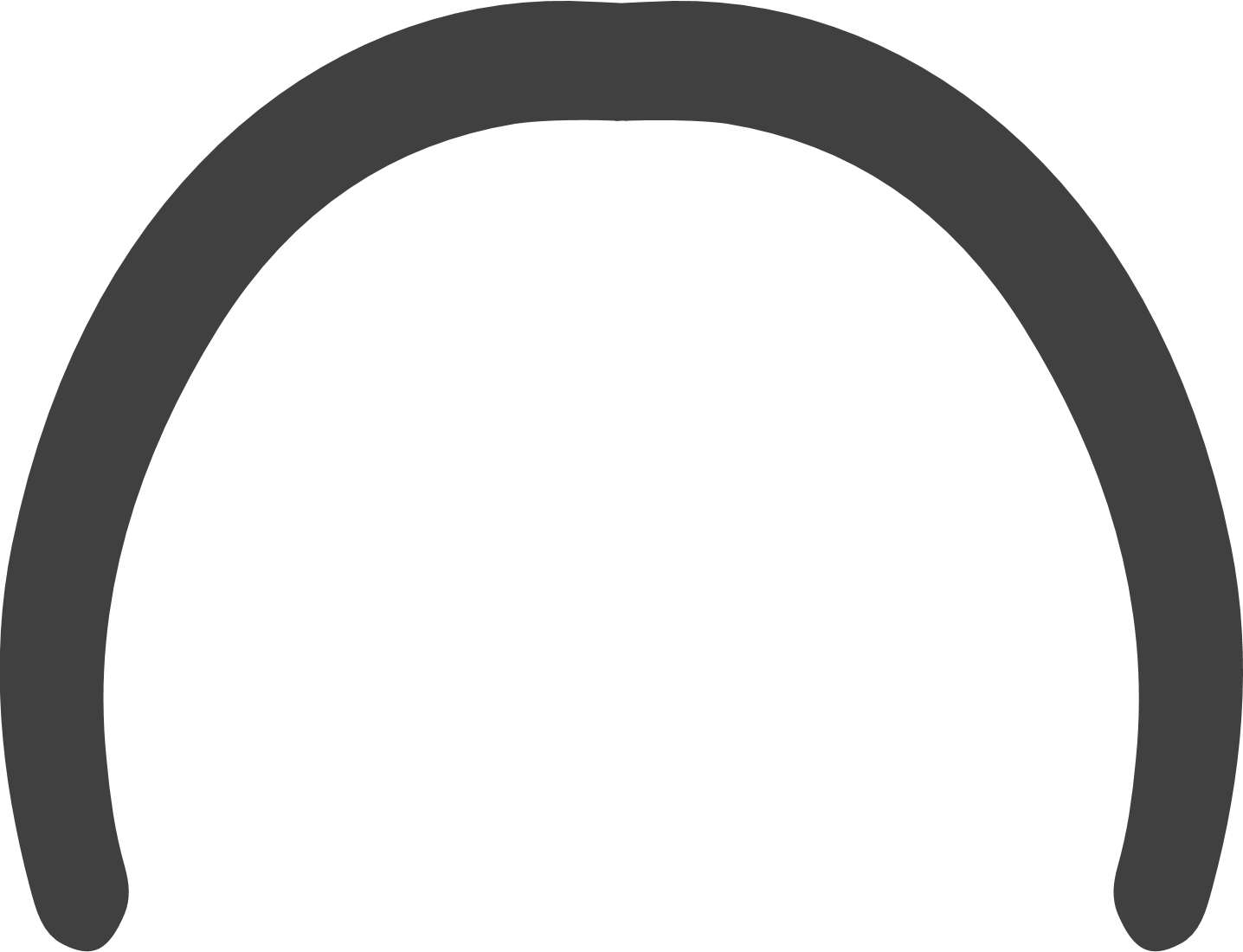 Gastrinoma
Definition
It is non-beta islet cell tumor of the pancreas that produced gastrin , causing gastric hypersecretion of HCL , resulting in GI ulcer and Zollinger–Ellison syndrome ZES.
PowerPoint  Presentation
It is the most common functioning Neuroendocrine tumor of the pancreas  .
Epidemiology
1/1000
2%
50%
Only 25% of ZES patients have MEN 1 
“75% are sporadic”
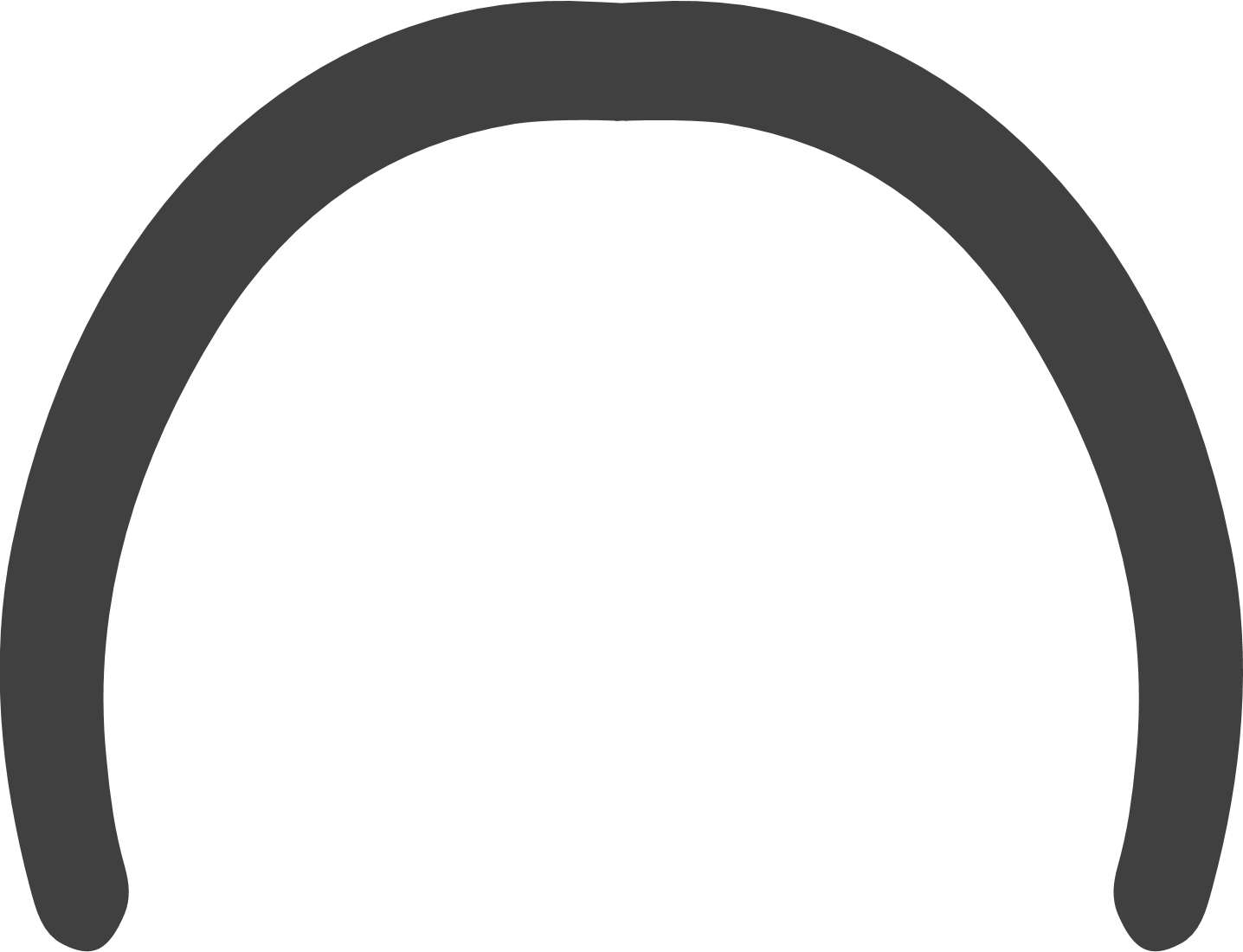 in patients with PUD
in patients with recurrent ulcers
in patients with MEN 1
01
03
02
More than 70% of the gastrinomas in MEN 1 syndrome and most sporadic gastrinomas are located in the first and second part of the duodenum (duodenum is the most common non-pancreatic site).
At the time of diagnosis more than 60% of tumors are malignant
Most common site in sporadic cases is the  pancreas (head of pancreas)
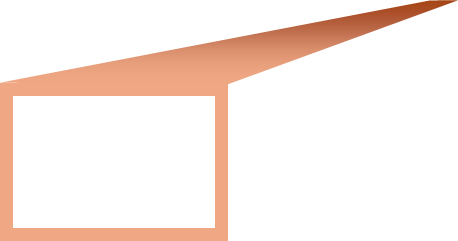 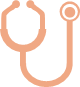 the head of the pancreas
Add Text
Add Text
Add Text
Has been called the ‘gastrinoma triangle’ because it harbors the vast majority of these tumors “ more than 90% “
relevant lymph nodes
Simple 
PowerPoint Presentation
Simple 
PowerPoint Presentation
Simple 
PowerPoint Presentation
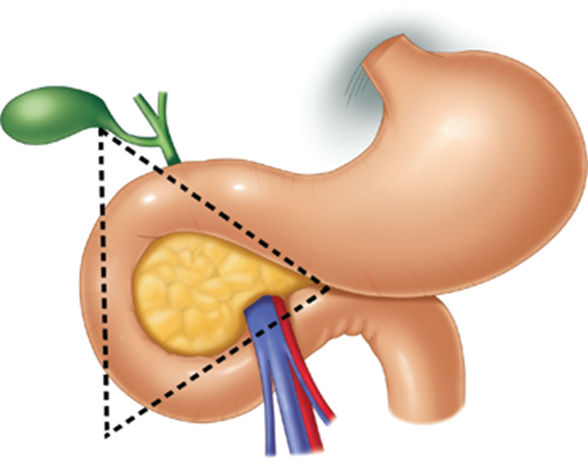 superior and descending portion of the duodenum
Clinical presentation
Abdominal pain
peptic ulcer disease
from either peptic ulcer disease or gastro-oesophageal reflux disease (GERD) remains the most common symptom, occurring in more than 75% of patients.
Over 90% of patients with gastrinomas have peptic ulcer disease, often multiple or in unusual sites.
Diarrhea
Is another common symptom, caused by the large volume of gastric acid secretion
Diagnosis is based on 3 criteria :
1- fasting serum gastrin level > 1000 pg/ml (normal <100 pg/mL )

2- basal acid secretion > 10 mEq/h 

3- positive secretin stimulation test  (increase in serum gastrin of >200 pg/mL )
Content  Here
Treatment
medical
05
In most patients with ZES, gastric hypersecretion can be treated effectively with proton pump inhibitors.

Octreotide can also help to control acid hypersecretion.

Systemic chemotherapy is utilised in patients with diffuse metastatic gastrinomas .
In head of pancreas :
Enucleation of tumor 
Whipple procedure (pancreaticoduodenectomy) if main pancreatic duct is involved 
In body or tail of pancreas :
Distal pancreatectomy 
In duodenum :
Local resection 
Unresectable tumor :
High selective vagotomy 
Parathyroidectomy - because 
normalization of the serum calcium
  level improves the ZES
Surgical
“depending on the site”
05
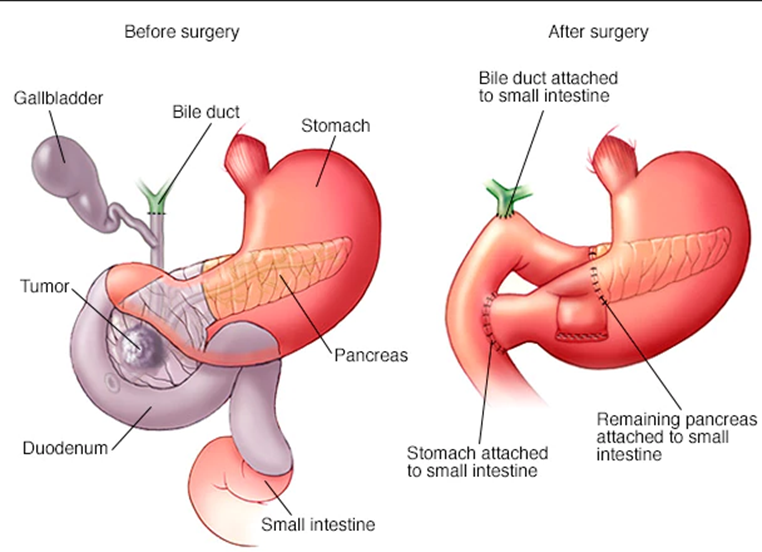 02
Insulinoma
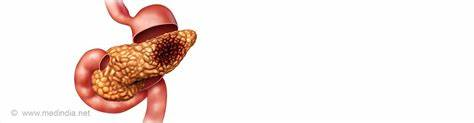 It is insulin-producing tumor arising from beta cells

Whipple’s triad    :  
- symptoms of hypoglycaemia after fasting or exercise, 
- plasma glucose levels <2.8 mmol/L
- relief of symptoms on intravenous administration  of glucose
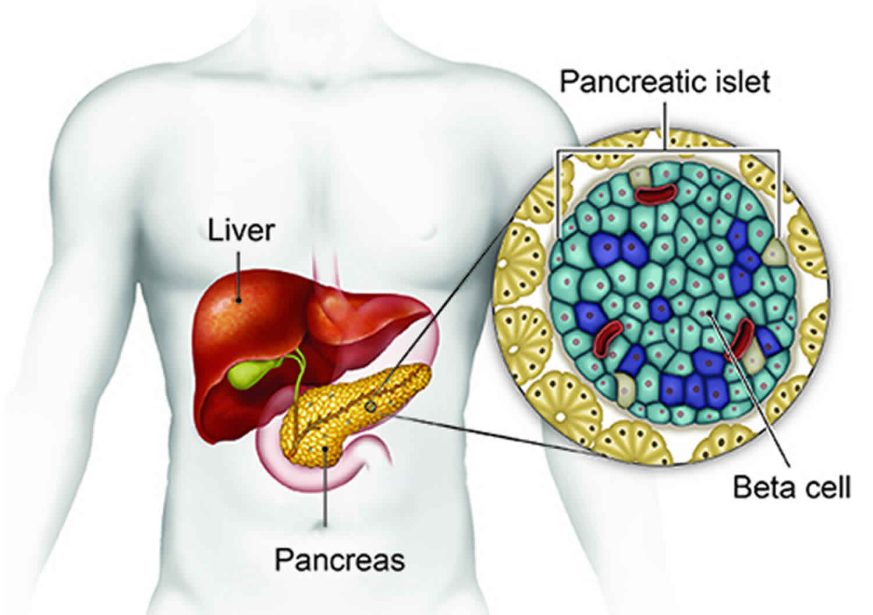 The 2nd most common islet cell tumor and situated anywhere on the surface or within the substance of the pancreas.
Clinical presentation
Fasting hypoglycaemia and neuroglycopenic symptoms.
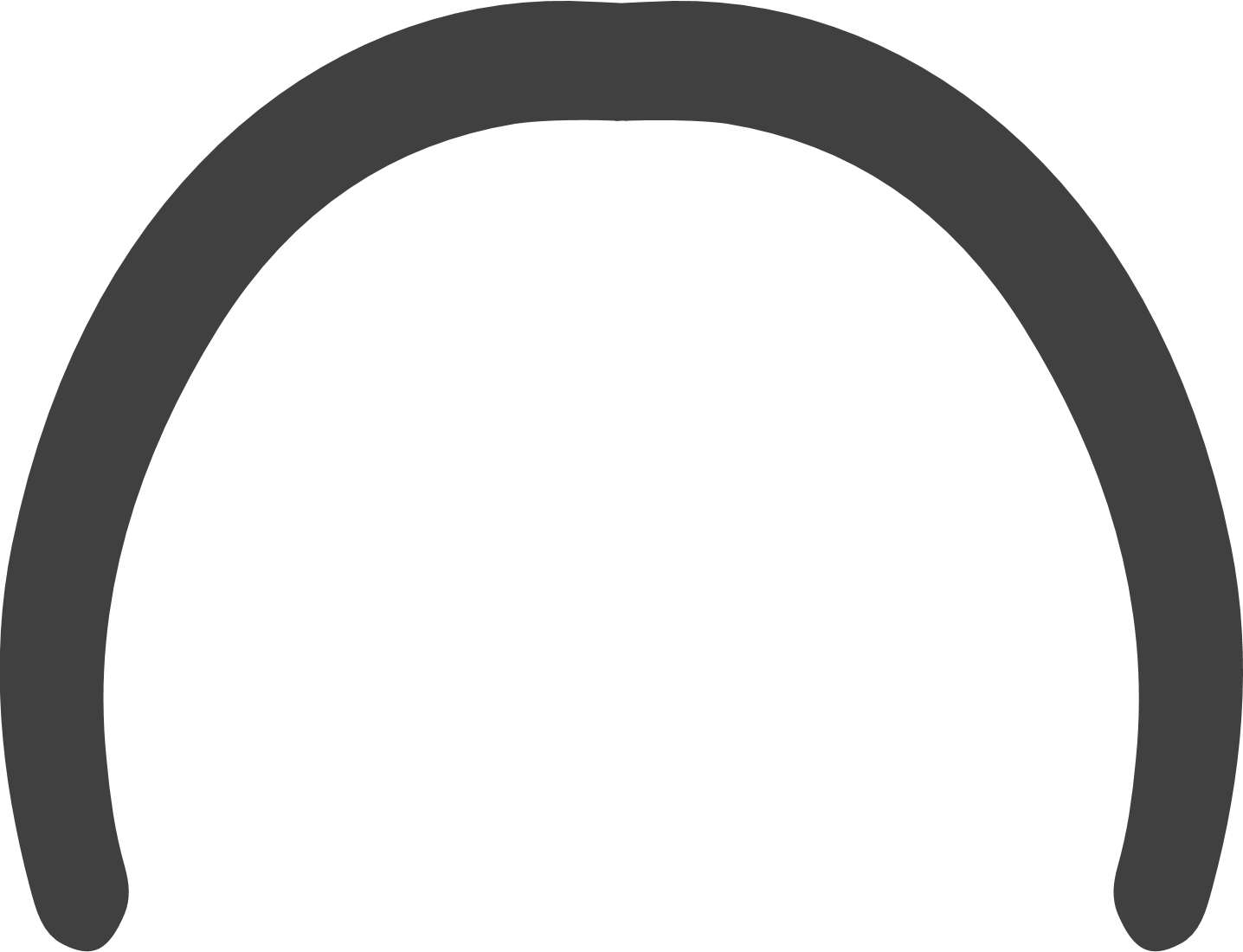 - The episodic nature of the hypoglycaemic attacks is caused by intermittent insulin secretion by the tumor. 
- This leads to central nervous system symptoms such as diplopia, blurred vision, confusion, abnormal behaviour and amnesia. Some patients develop loss of consciousness and coma. 
- The release of catecholamines produces symptoms such as sweating, weakness, hunger, tremor, nausea, anxiety and palpitations.
Diagnosis
Documenting symptomatic hypoglycemia in association with  inappropriately elevated plasma levels of insulin and C-peptide, blood sugar during a supervised 72-hour fast
A fasting test that may last for up to 72 hours is regarded as the most sensitive test .
Treatment
- If the tumor is localized , surgical resection is the treatment of choice.
- If the tumor is not localized during surgery (Intra operative USS can be done to localize the tumor) then surgical resection.   
 - Sub total distal resection for multiple tumors is appropriate.
- With negative exploration it is appropriate to perform pancreatectomy distal to the superior mesenteric vessels
SURGICAL
- Diazoxide suppresses insulin secretion by direct action on the beta cells and offers reasonably good control of hypoglycaemia in approximately 50%
- chemotherapeutic options include doxorubicin and streptozotocin , When surgical options to treat malignant insulinomas cannot be applied.
MEDICAL
ANTERIOR PITUITARY GLAND
Tumors of the anterior pituitary gland are found in 30–60% of patients with MEN 1.
These are mostly macroadenomas that present as prolactinomas or non-functioning tumors.
Most prolactinomas can be treated with medication, thus avoiding operation.
04
The most frequent pituitary tumor in  MEN1 is prolactinoma .

Symptoms are due to hypersecretion of hormones or  compression of adjacent structures.
Treatment
Prolactinomas	 : dopamine agonist such as bromocriptine or cabergoline
GH screting tumours : octreotide and lanreotide
rapidly enlarging, nonfunctional macroadenomas that are  unresponsive to medical therapy : Trans-sphenoidal pituitary  microsurgery or radiation therapy
ADRENAL TUMOURS AND OTHER ORGAN MANIFESTATIONS
Adrenal involvement is common in MEN 1 patients and affects nearly 40–50% of patients. 

Mostly non-functioning adenomas are found. 

Very rarely, adrenocortical carcinomas or phaeochromocytomas may develop.
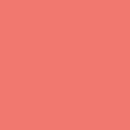 Although very rare, manifestations of MEN 1 include NET (neuroendocrine tumors) of the lung, thymus, stomach, duodenum and small bowel. 

It is important to check for NETs of the thymus, as they are mostly malignant.
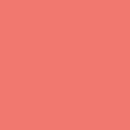 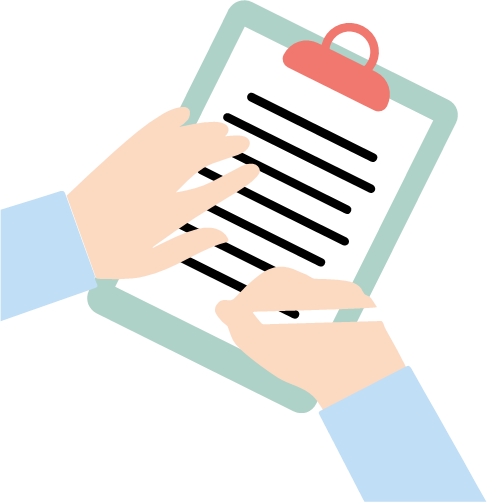 Treatment
Functional adrenal tumours in MEN 1 are rare and have to be operated on. 

Non-functioning tumours should be resected if they reach a size of 4 cm.

phaeochromocytoma has to be ruled out in every patient. 

In most cases a laparoscopic or retroperitoneoscopic approach can be used. 

If there is evidence for a malignant tumour, open surgery is preferred.
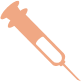 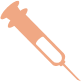 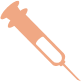 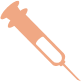 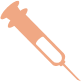 MEN 2
Ruba shunaikat
Dr:Bassam Nshewat
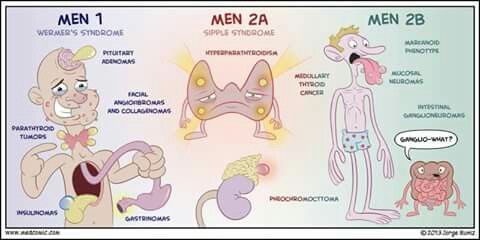 # MEN2 is caused by germline mutations(autosomal dominant ) in the RET proto-oncogene,
located on chromosome 10.


MEN 2 is divided into three subtypes:
 
1- MEN2a MTC+ pHPT + mostly bilateral phaeochromocytomas.

2- MEN 2b  MTC + phaeochromocytoma +characteristic
facial and oral mucosal neuromas and intestinal ganglioneuromatosis(constipation ) and marfanoid habit, pes cavus

3- Sipple’s syndrome  MTC + phaeochromocytoma 

4- FMTC MTC alone as the clinical manifestation.

Medullary thyroid carcinoma (MTC) plays the key role in all subtypes.
[Speaker Notes: Best screening :
Calcitonin (tumor marker),pentagastrin stimulation test
Ca
Chatecholamine
Ret gene testing]
MEN2b:Associated clinical features
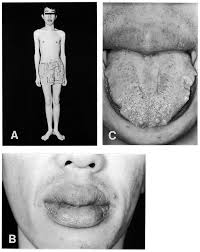 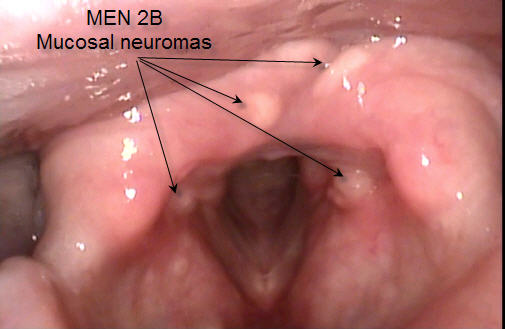 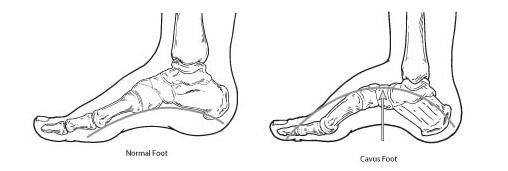 Medullary Thyroid Carcinoma
#MTC is characterised by multicentricity and is often accompanied
by C-cell hyperplasia.
 
#These characteristics should lead to molecular diagnostic work-up (mutational analysis of the RET proto-oncogene) in patients with apparently ‘sporadic’ MTC.

 In contrast to sporadic MTC, the diagnosis in families with known
mutation of the RET gene is mostly made much earlier, possibly
as the result of mutational screening and calcitonin measurements.

MTC is most aggressive in MEN 2b. It occurs in early childhood, much earlier than in MEN 2a, with lymph node metastases present in the early stages. Preventative surgery is advised around the age of one year.
[Speaker Notes: Arise from parafolliculer cells that secrete calcitonin]
Clinical presentation:
F>m

Neck mass

Pain or aching is more common in these tumours when
compared to other.
 
	- Local infiltration dyspnoea , dysphagia , dysphonia

Distant mets – liver , bone(osteoblastic) ,lung appear in  late stages.

Rout of spread : lymphatic and hematogenous

DX: FNA

Calcitonin (tumor marker),pentagastrin stimulation test
Ret gene testing 

Uptake : poor
Operative therapy:
1- MTC:
Operative therapy for MEN 2 MTC in patients detected by genetic screening is a good example of efficient prophylactic surgery, as the likelihood of developing MTC is 100 per cent for most mutations. 

The mutation carriers can be operated on with no evidence of tumour in the thyroid, protecting them from MTC for the rest of their lives. 
Different RET mutation are associated with early or late onset of the disease. 
Risk groups have been defined to determine the appropriate age for thyroidectomy
(Table 52.9).
MTC
[Speaker Notes: MTC total thyroidectomy]
Primary hyperparathyroidism
#pHPT in MEN 2a is less common and has a milder clinical
course than MEN 1 pHPT. 

#It occurs in about 20–30 per cent of patients with MEN 2a.
 
#Most patients are asymptomatic but all parathyroid glands can become hyperplastic, mostly metachronously.

#The disease develops after the third decade of life typically.
Clinical presentation:
Stones ,bone pain(pathological fracture )
Muscle pain , weakness,
Polydypsia , polyuria
Ca high
Operative therapy:
2-Primary hyperparathyroidism:
The clinical situation in MEN 2 pHPT is even more difficult
than in MEN 1 pHPT because of the association with MTC in
MEN 2. 

During neck surgery for MTC in a eucalcaemic patient,
enlarged parathyroid glands should be removed. 

In cases in which neck surgery has already been performed for MTC, the
surgical approach to MEN 2a pHPT should be more tailored to
the individual patient. For example, in an older patient after
thyroidectomy for MTC with mild asymptomatic hypercalcaemia,
localisation procedures and a targeted approach may be
appropriate
[Speaker Notes: Ttt: bcuz of hyperplasia : remove all 4 glands and left 30 mg tissue in forearm]
Phaeochromocytoma
The frequency of phaeochromocytoma in MEN 2 is around
10–50 per cent and tumours can be bilateral. 

This can occur synchronously or metachronously. The tumours are almost
always benign.
[Speaker Notes: neoplasms arising from chromaffin cells in the adrenal medulla]
Clinical presentation:
Palpitation , headach , diaphoresis, HTN,flushing , tachycardia , hyperglysemia
 
Most Common sign :HTN

Diagnostic work-up includes measurement of
urinary catecholamines, abdominal CT or MRI, and 131I-MIBG
Scintigraphy
[Speaker Notes: metaiodobenzylguanidine]
Operative therapy:
3-Phaeochromocytoma:
The operative approach is laparoscopy or retroperitoneoscopy.
Unilateral or bilateral subtotal resection may be feasible, which
retains the healthy part of the gland and prevents postoperative
dependence on cortisol and mineralocorticoid supplementation

Further phaeos can develop in the remnants that are left so continued surveillance is required.
[Speaker Notes: Ttt: surgical resection ,ligation of venous drainage ,]
References
SHORT PRACTICE Of SURGERY Bailey & Love’s
27th  EDITION
Surgical recall 7th edition